일본 전통문화 속
 무대 예능
가부키의 역사와 특징
歌 舞 伎
일본어일본학과 21701950 고민지
일본 전통문화 속
무대 예능
가 부 키
가부키의 정의
01
유래와 역사
02
가부키의 특징
03
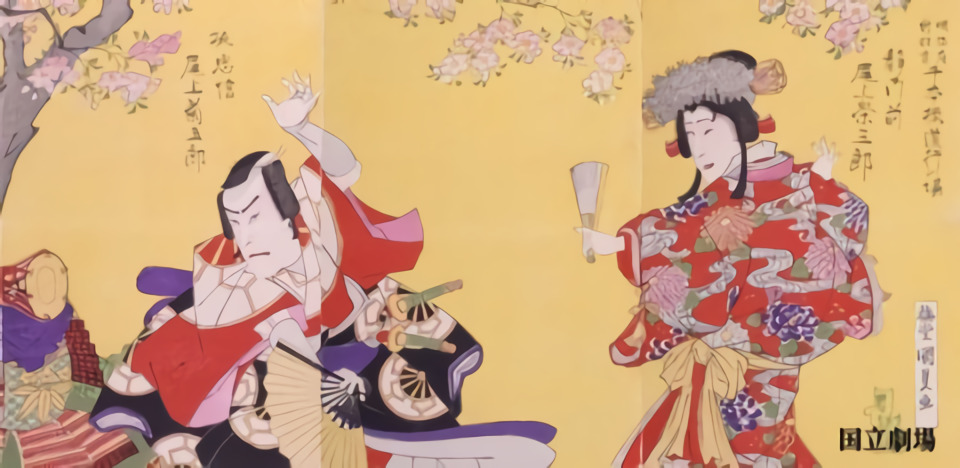 01
가부키의 정의
일본의 3대 무대 예능
분라쿠(文楽)
노(能)
가부키(歌舞伎)
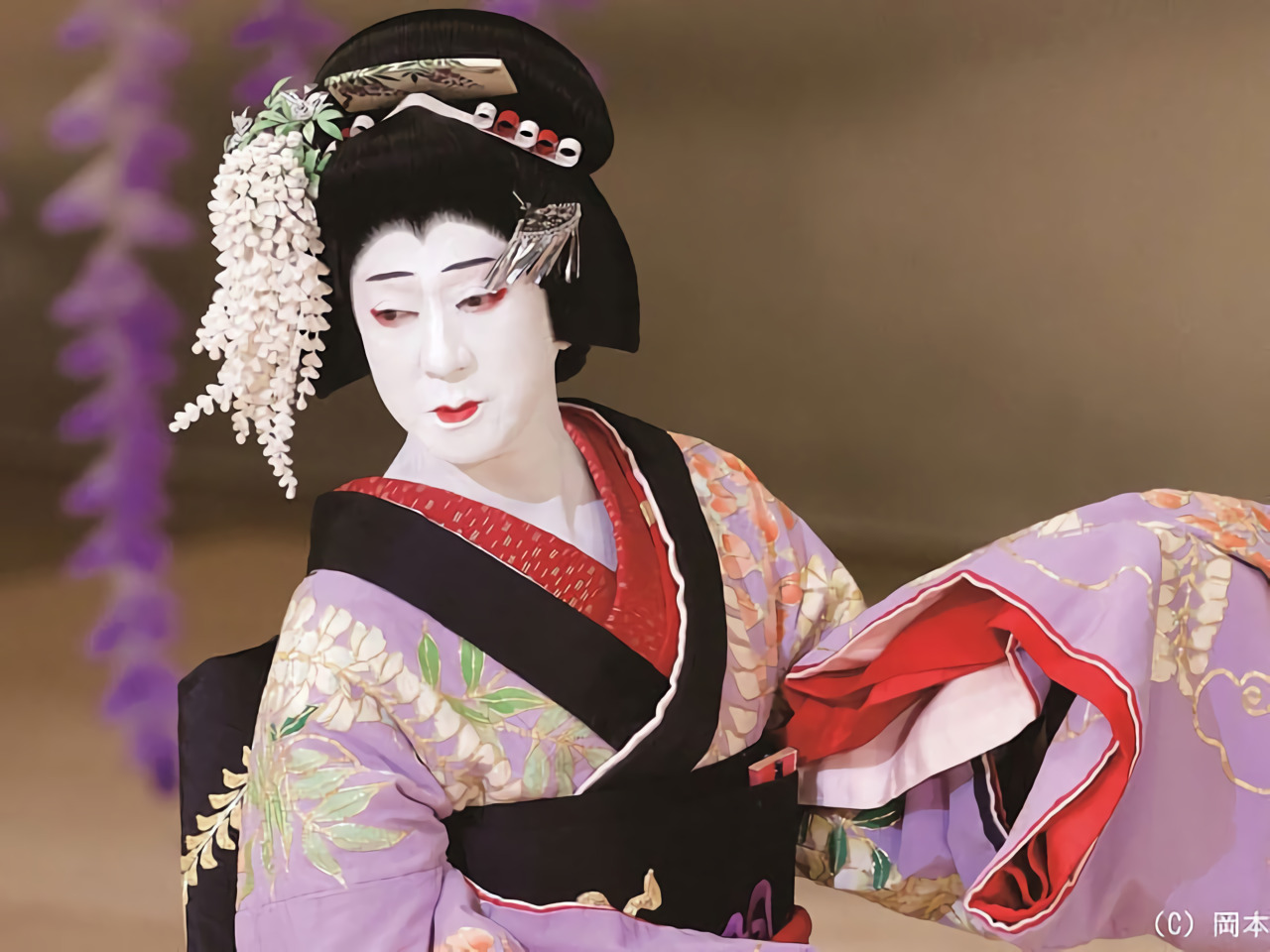 가부키(歌舞伎)

음악과 무용, 기예가 어우러진 일본의 전통연극
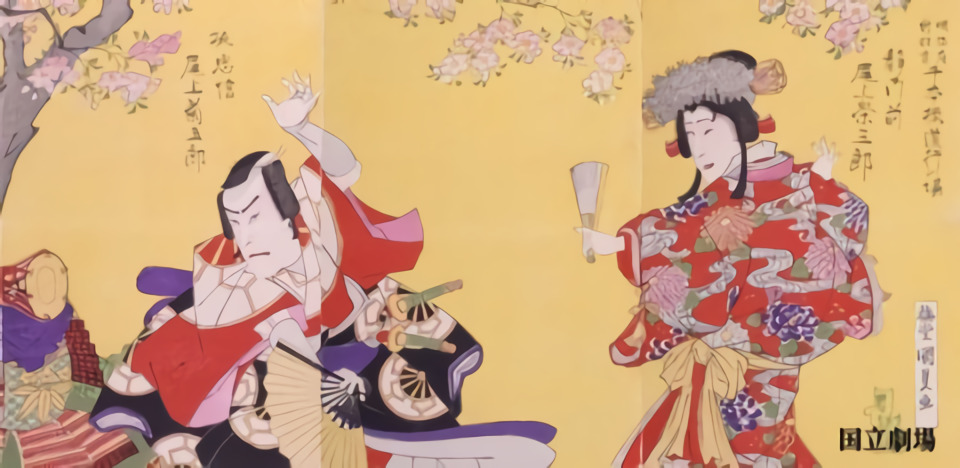 02
유래와 역사
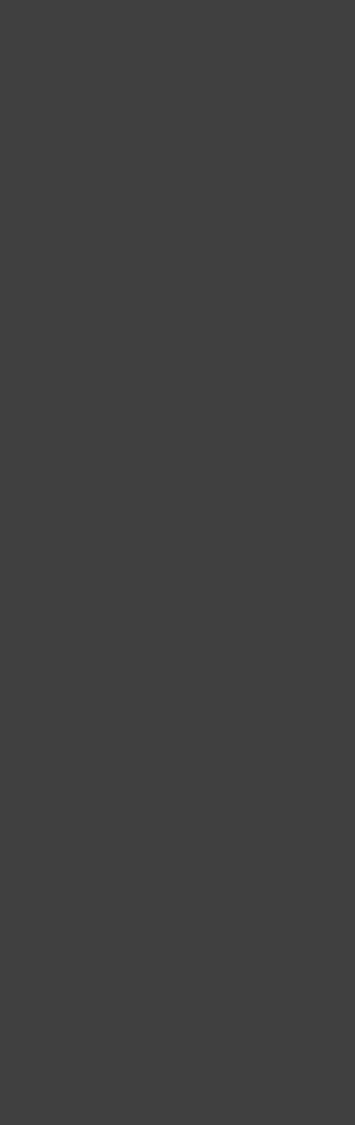 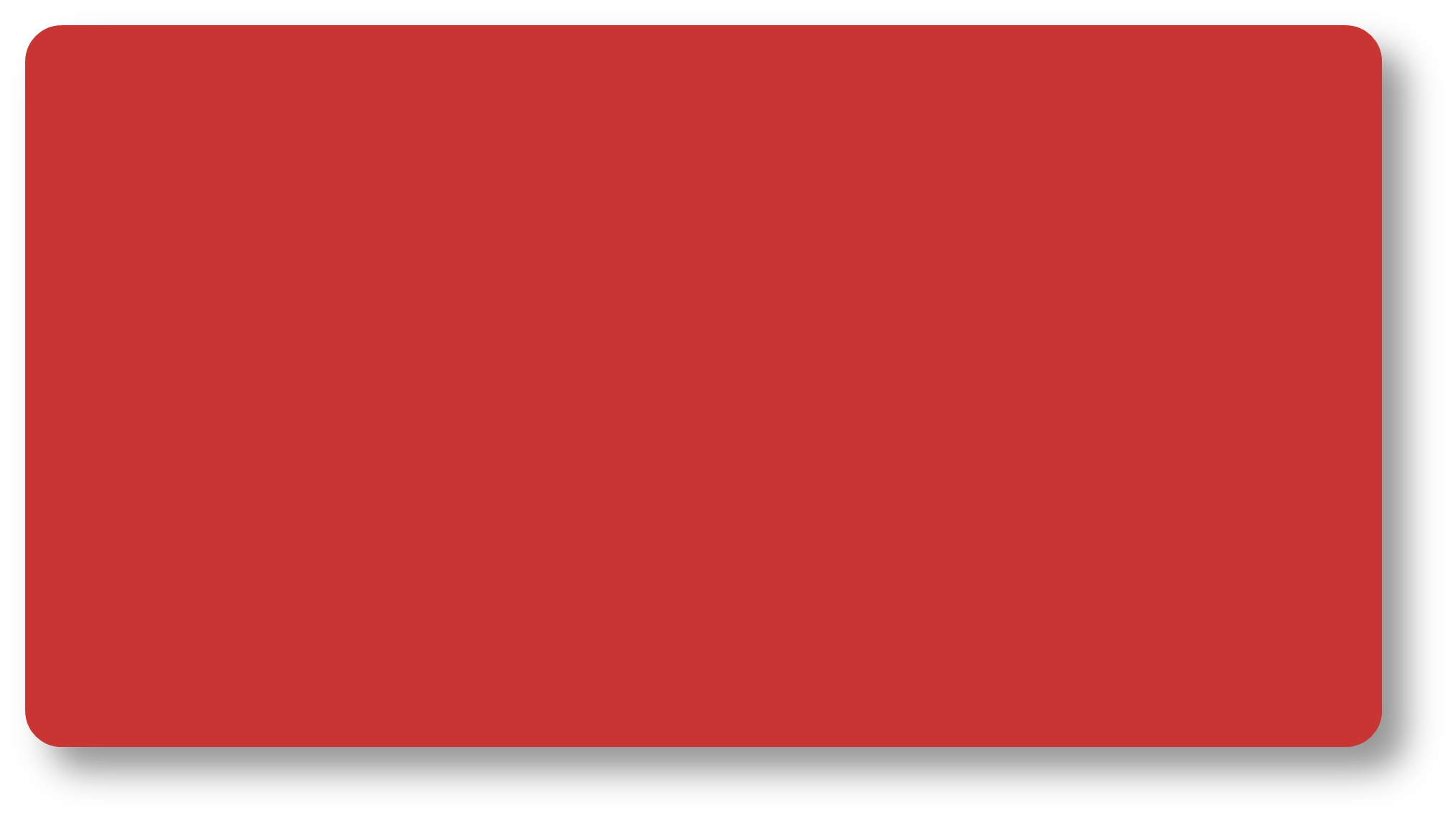 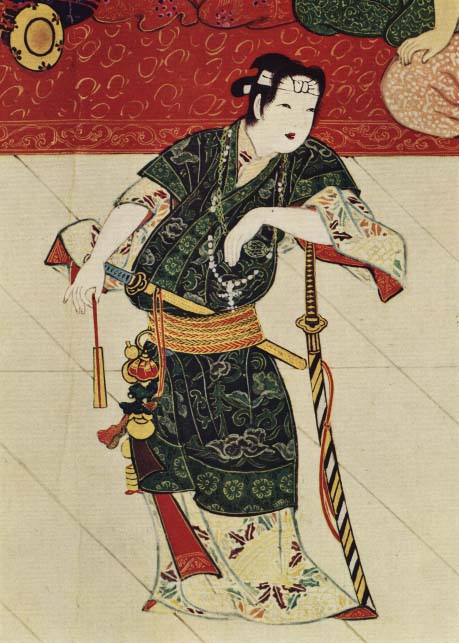 이즈모노 오쿠니(出雲阿国)
-가부키 창시(1603년)
-무녀
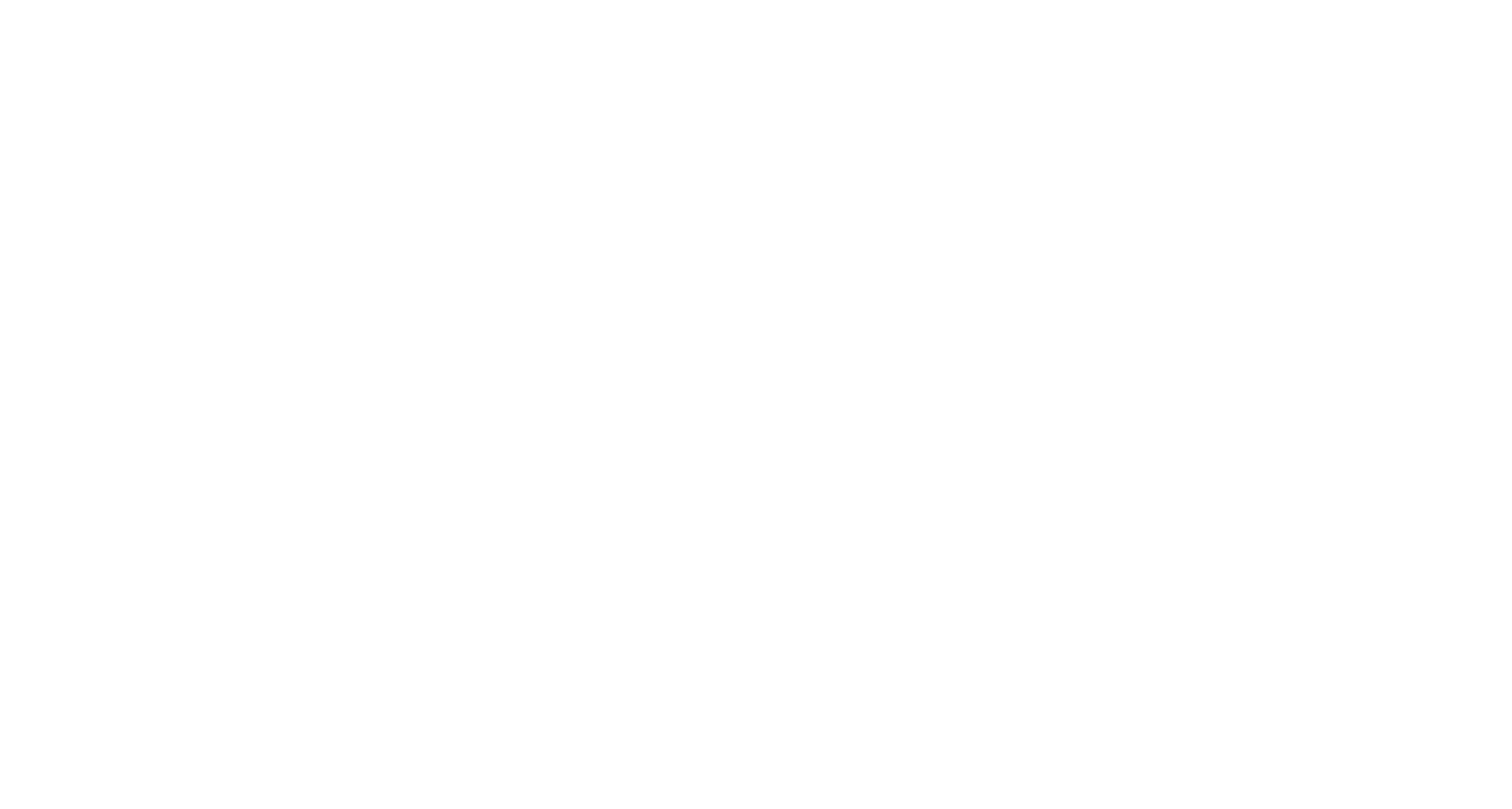 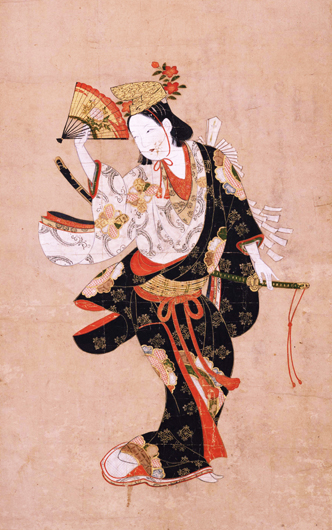 온나(女)가부키
오쿠니를 본뜬 여성 중심의 가부키
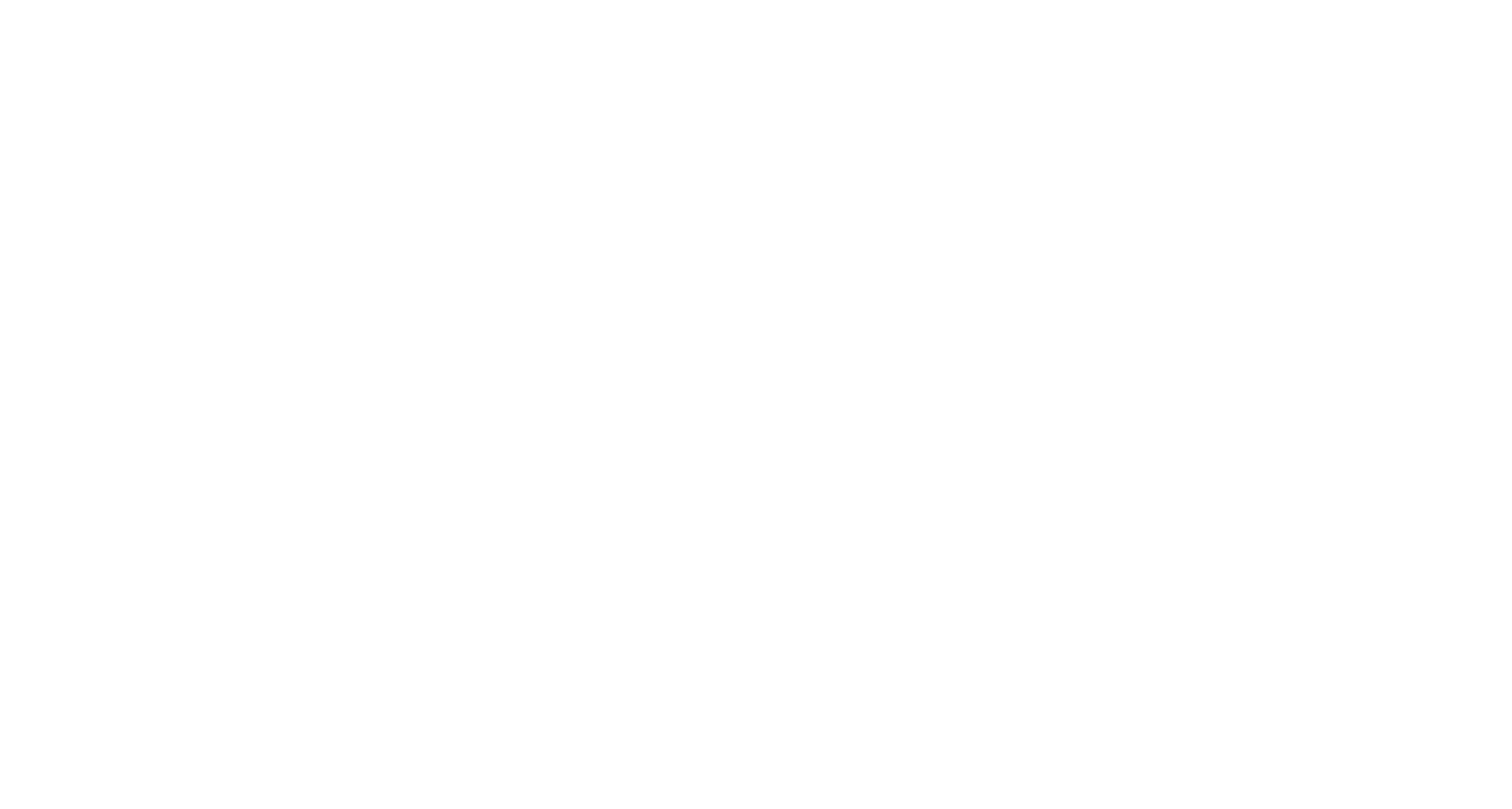 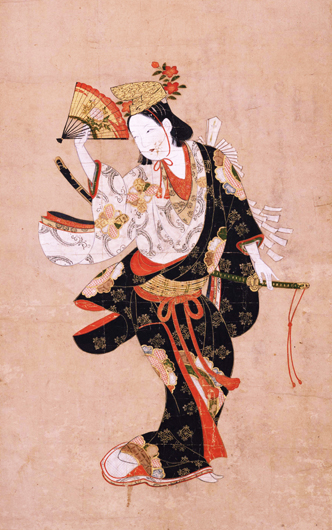 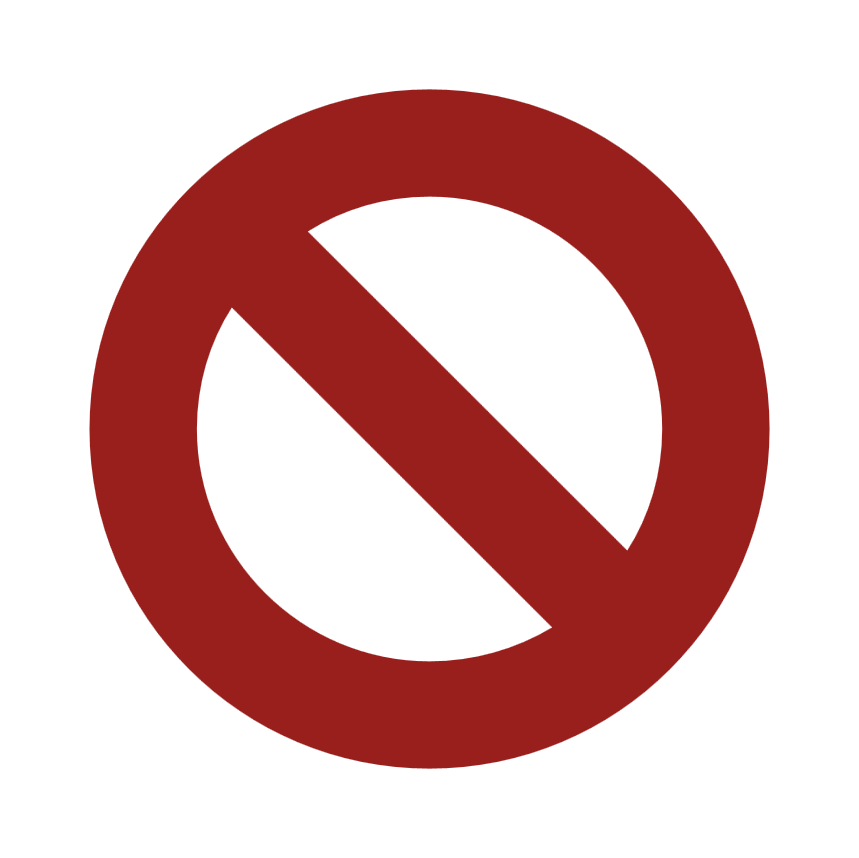 온나(女)가부키
오쿠니를 본뜬 여성 중심의 가부키
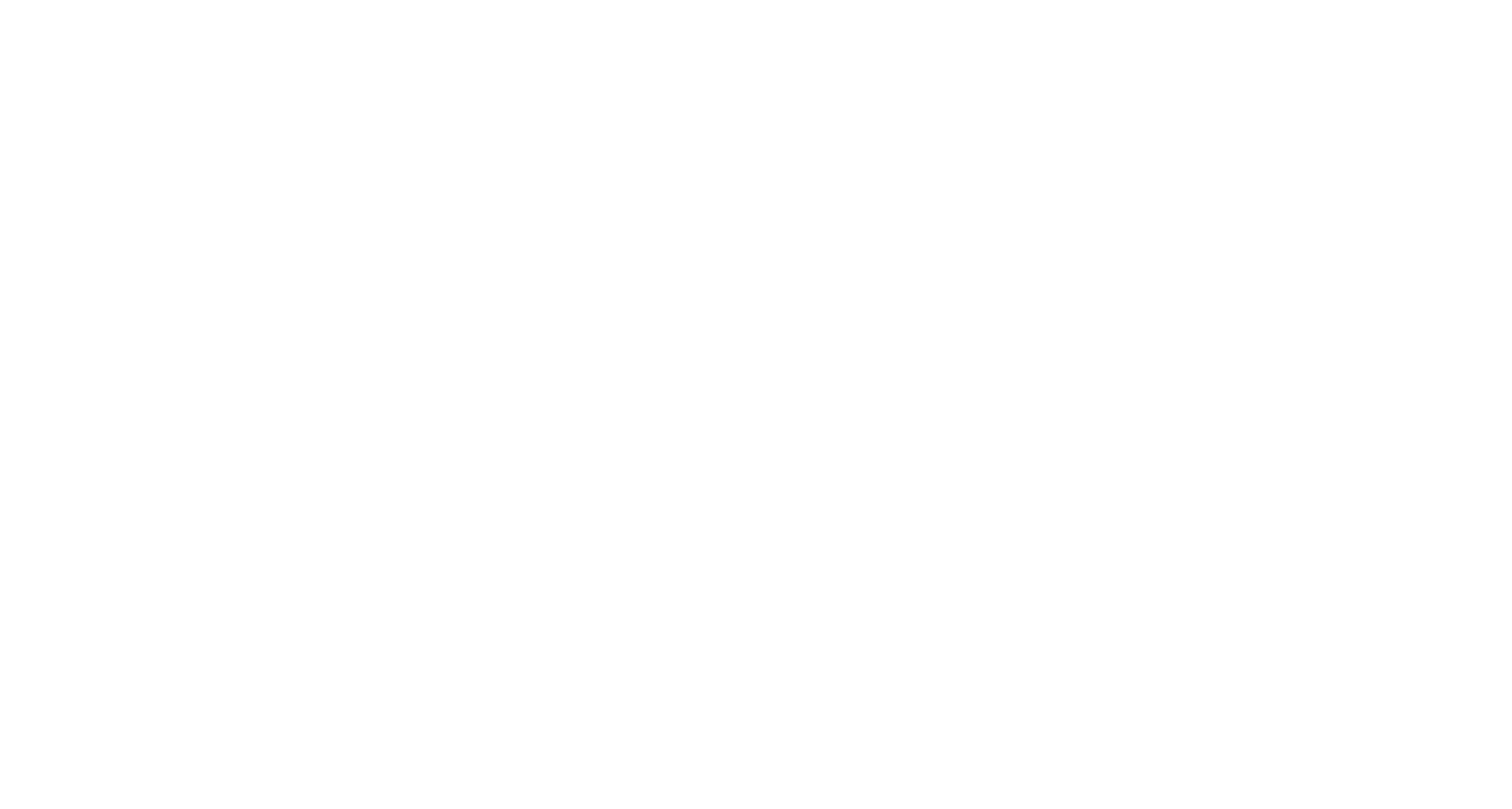 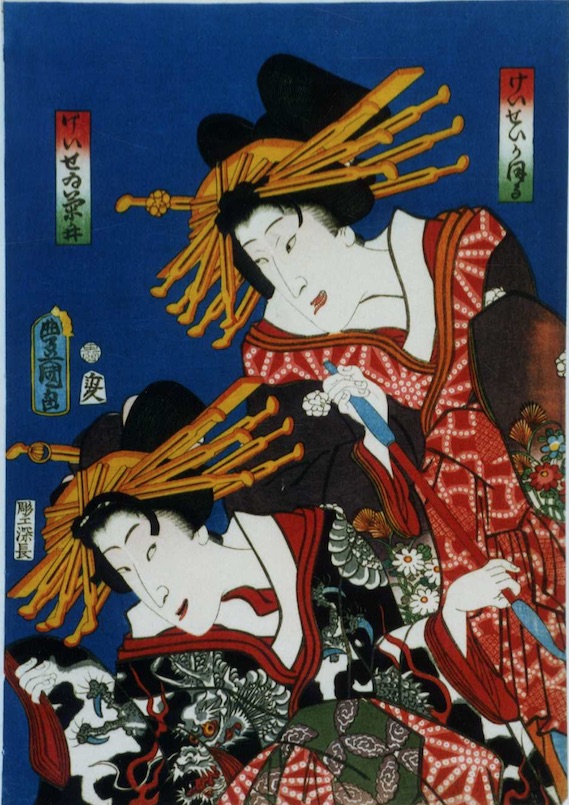 와카슈(若衆)가부키
아름다운 소년들이 여장을 하고 노래하고 춤추는 가부키
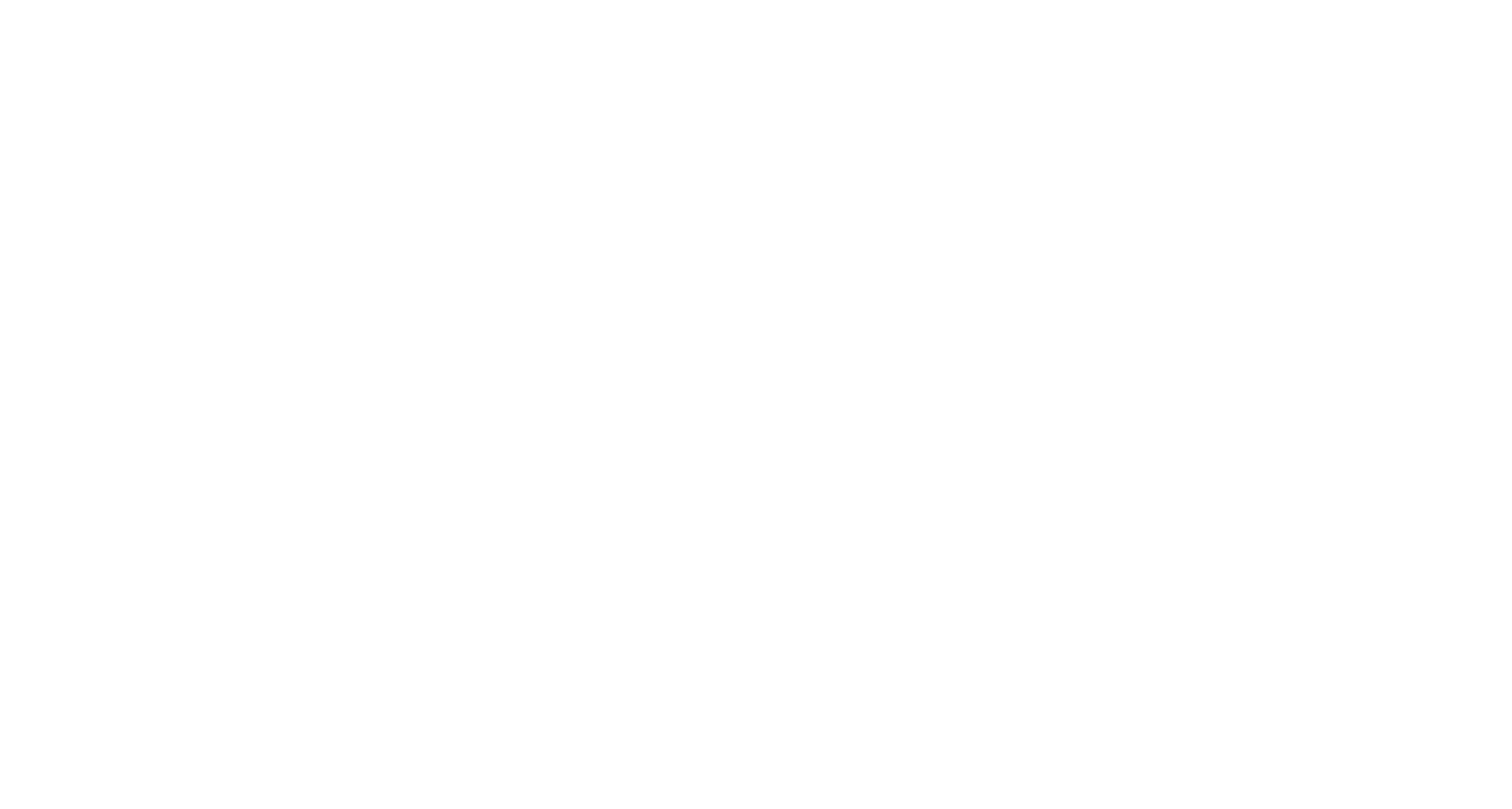 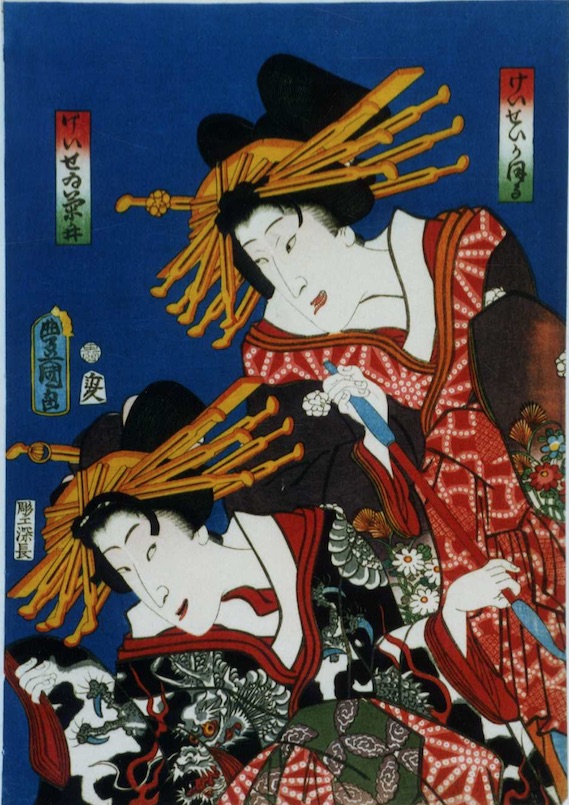 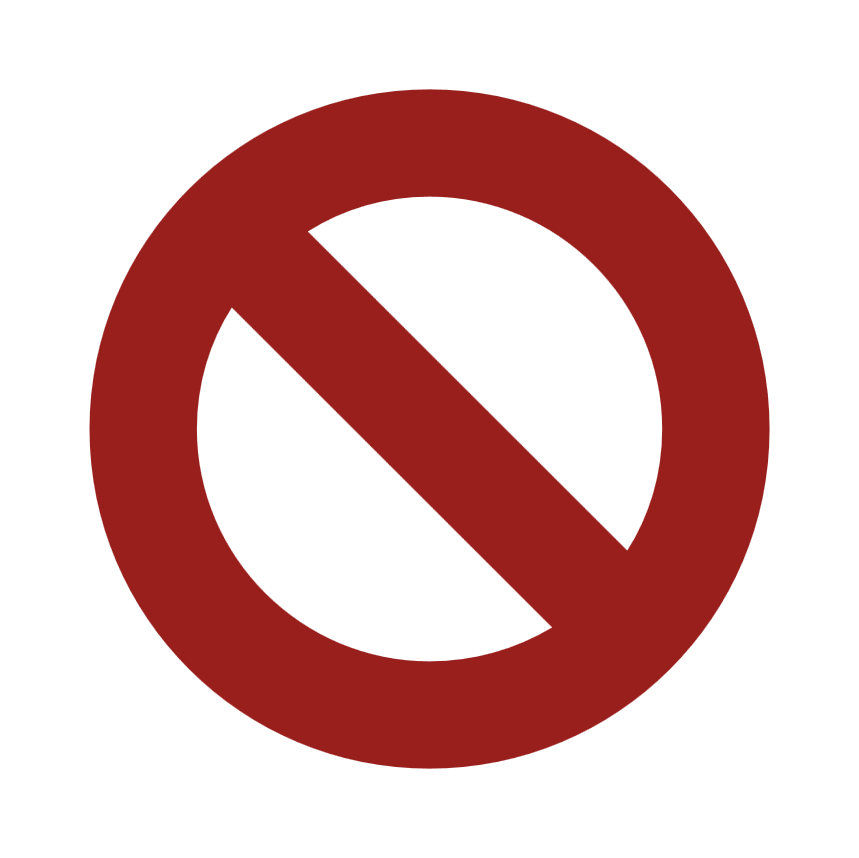 와카슈(若衆)가부키
아름다운 소년들이 여장을 하고 노래하고 춤추는 가부키
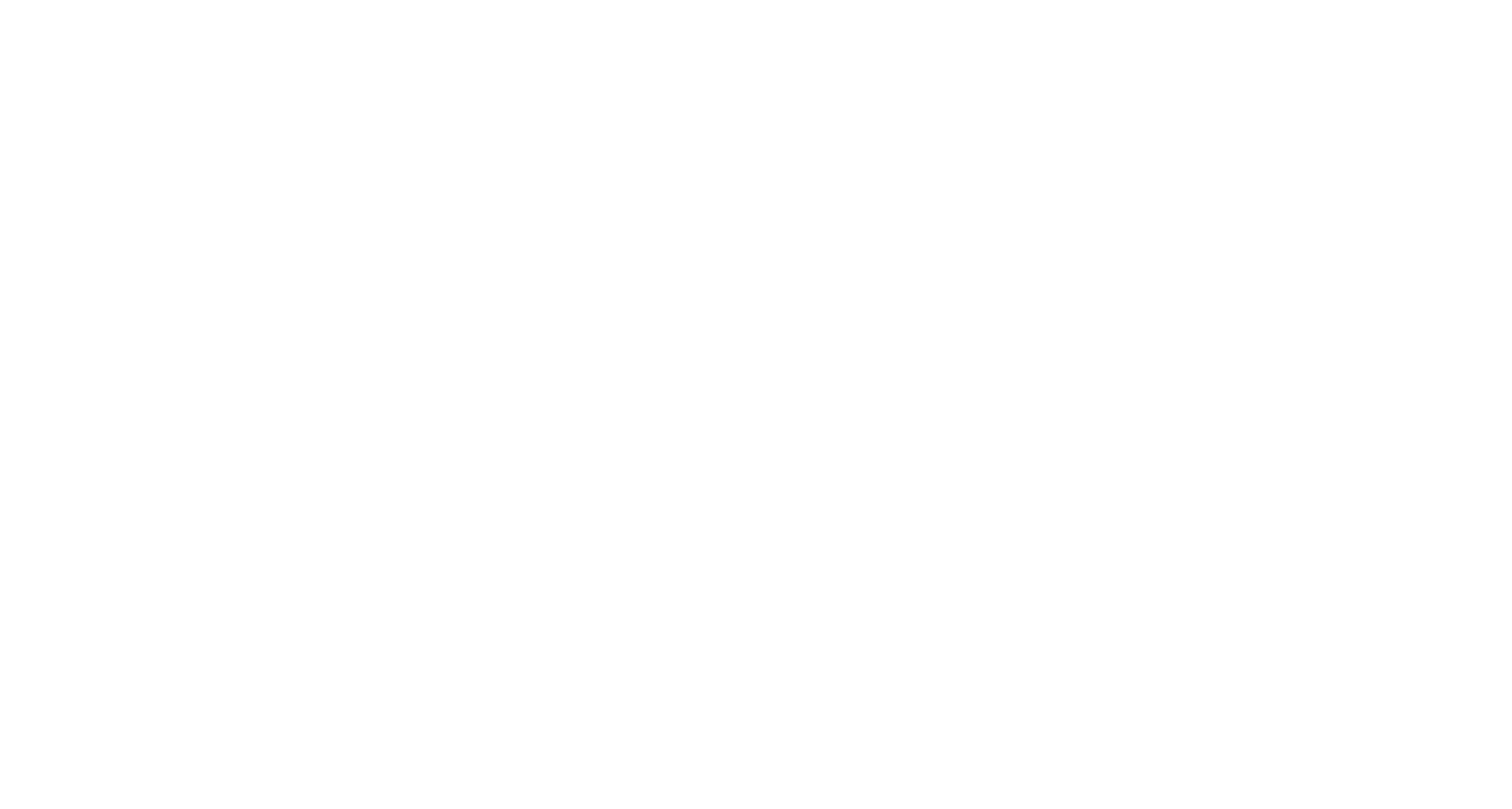 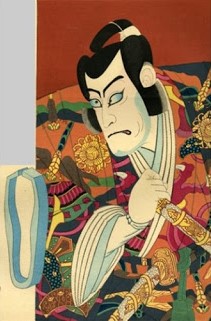 야로(野郞)가부키
-성인 남성들에 의한 가부키
-노와 교겐의 연극 방식
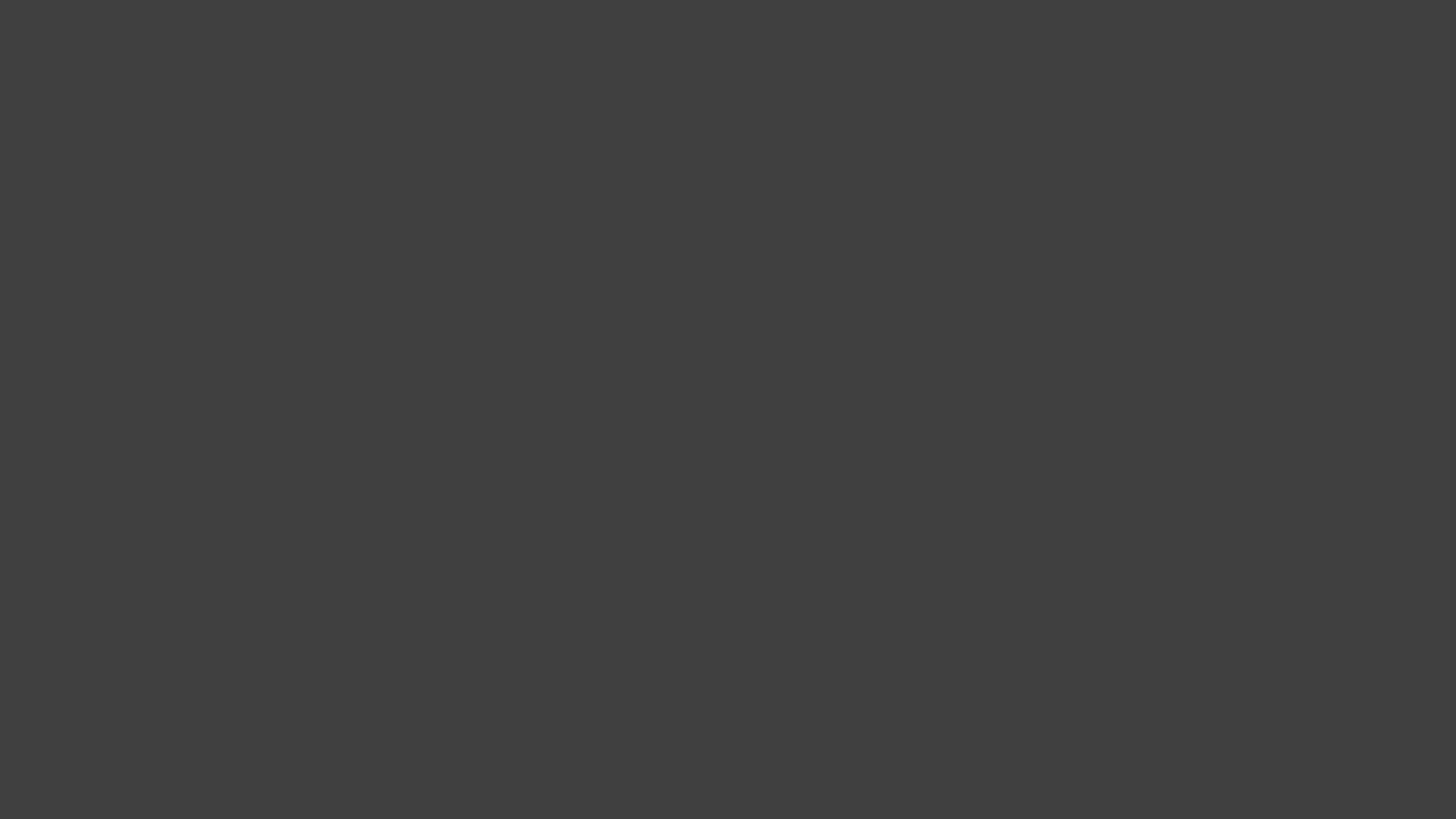 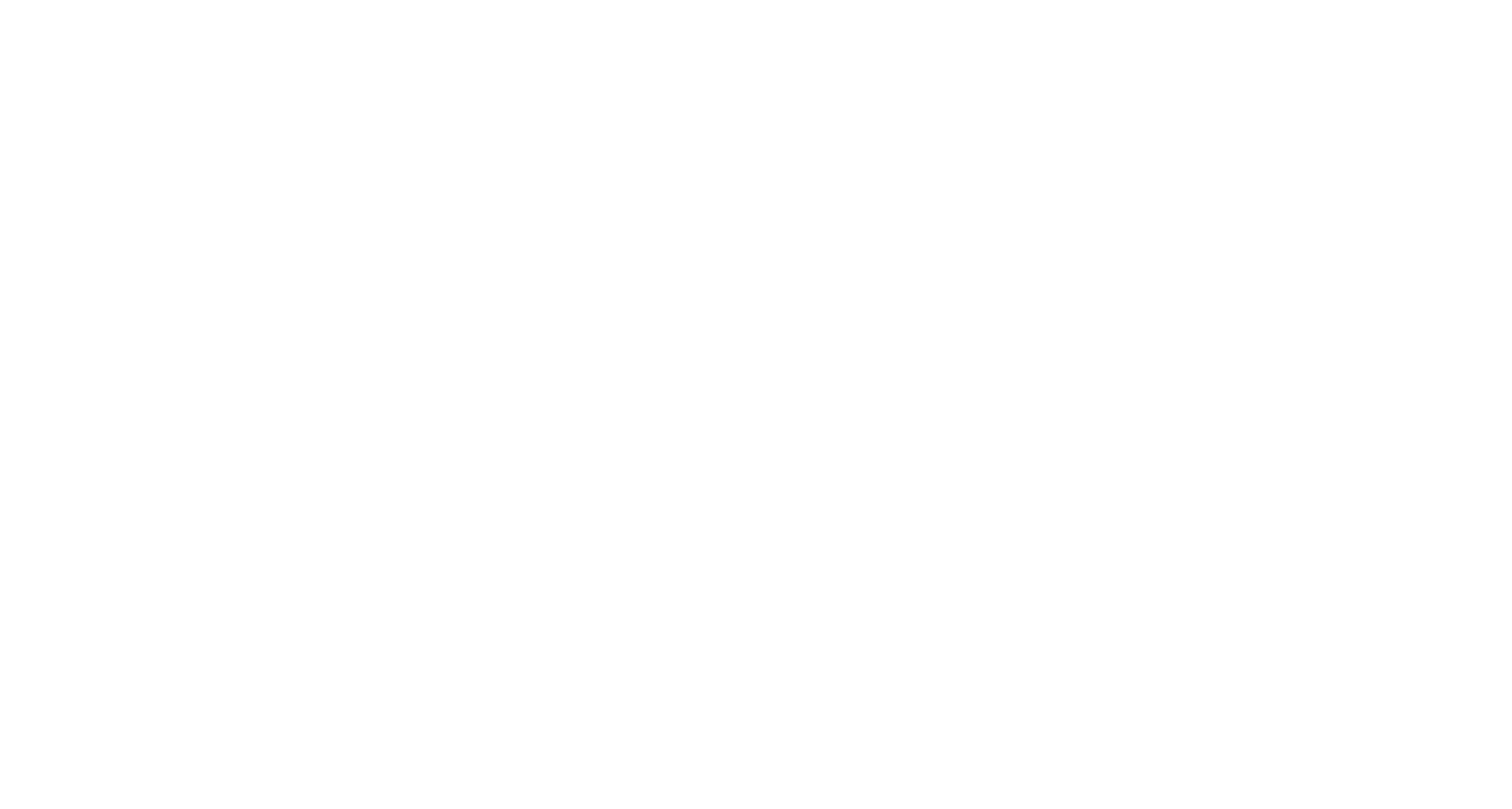 18세기 중반
-닌교조루리
메이지유신
-연극개량운동
18세기 후반
-츠루야 난보쿠
-가와다케 모쿠아미
슈퍼가부키
겐로쿠 시대
-아라고토
-와고토
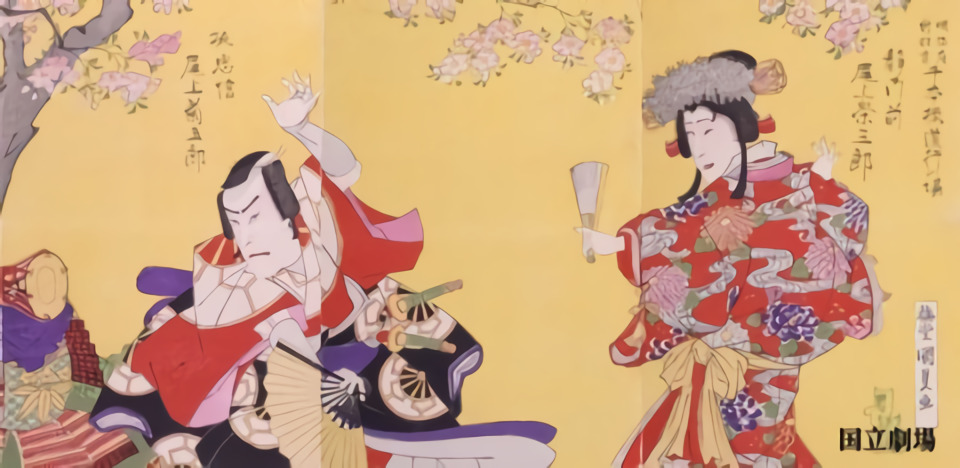 03
가부키의 특징
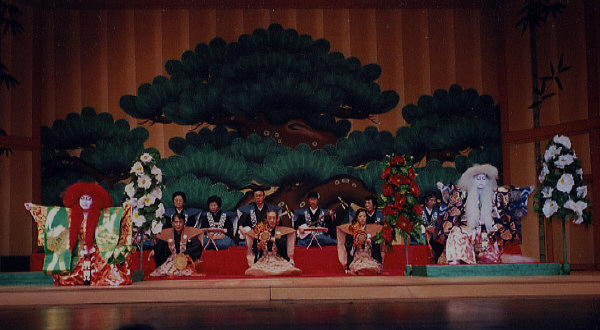 가부키의 종류
공연 형식
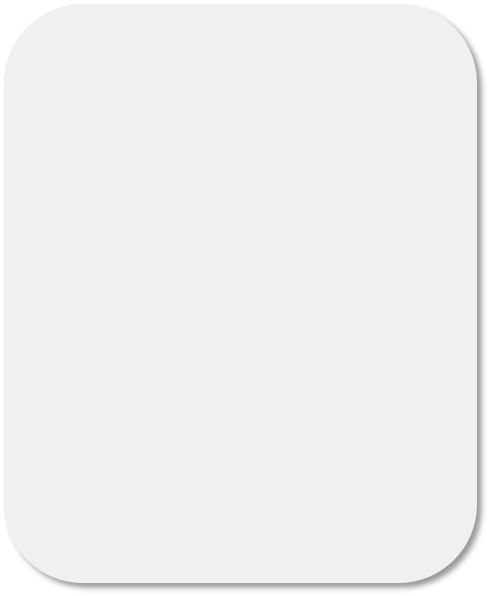 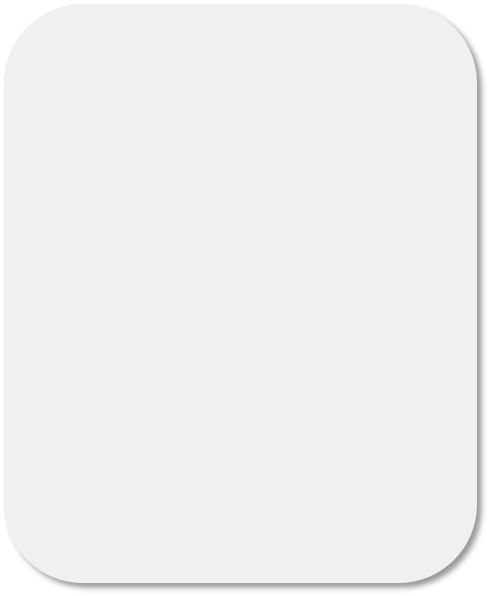 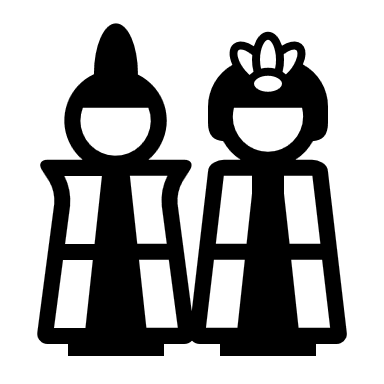 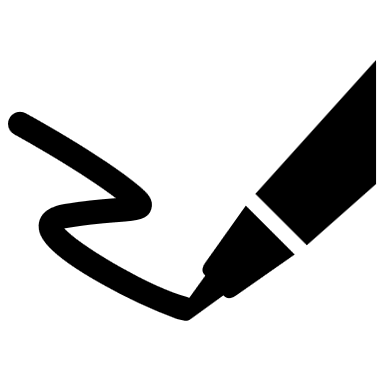 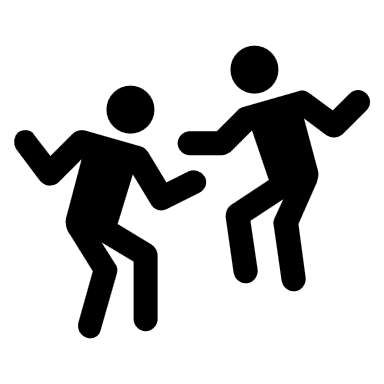 마루혼모노
순가부키
쇼사고토
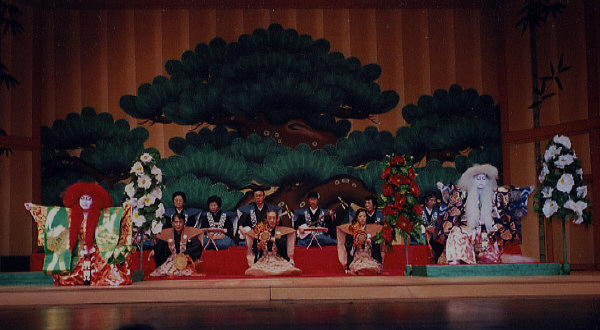 가부키의 종류
주제
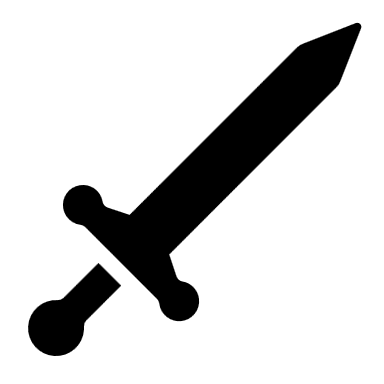 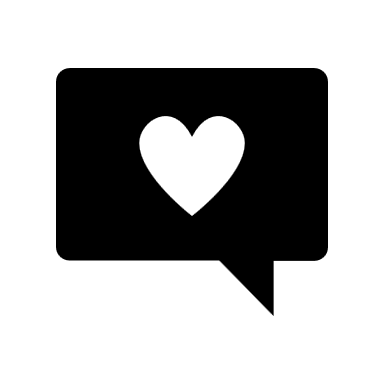 세화물
시대물
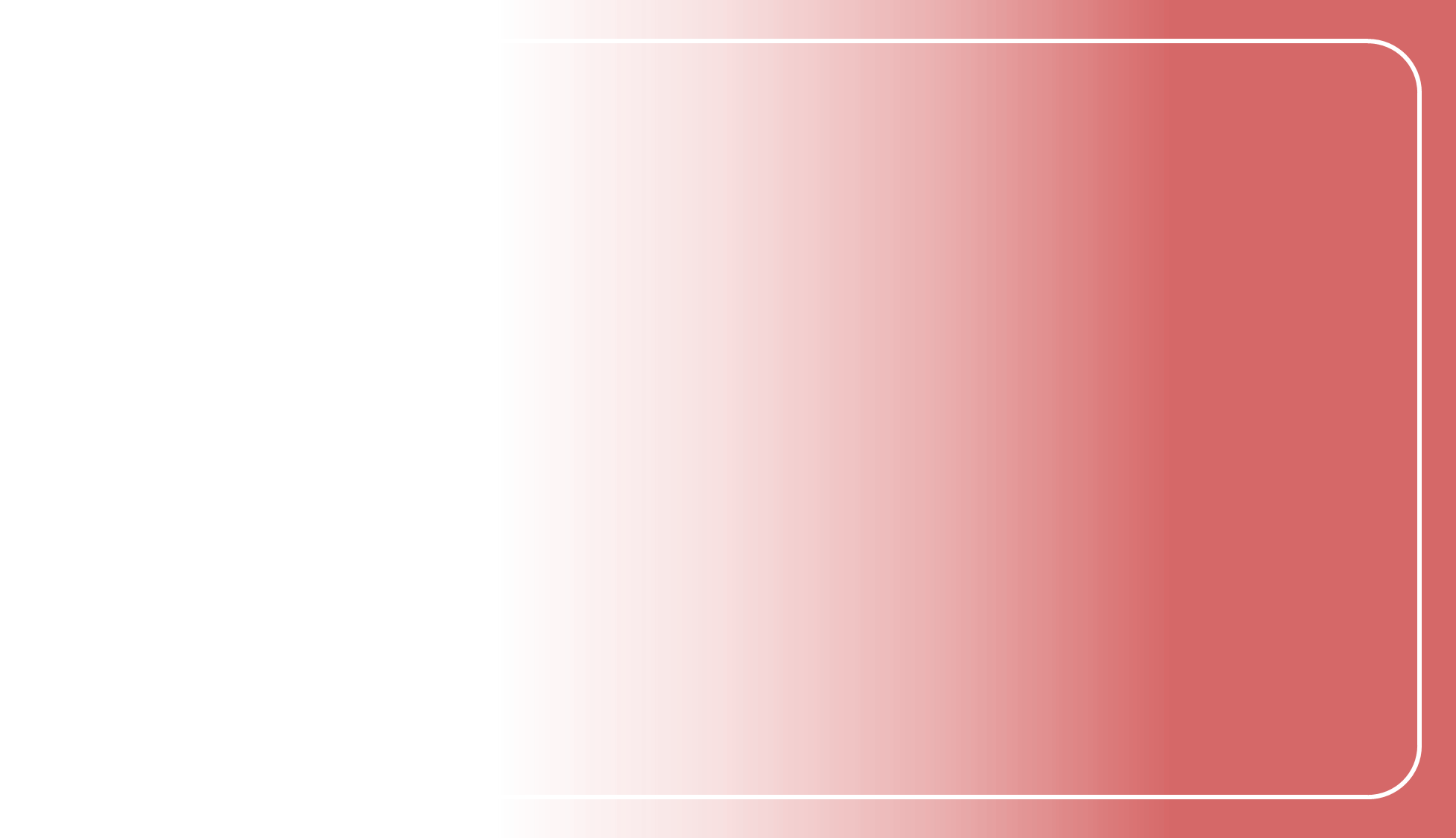 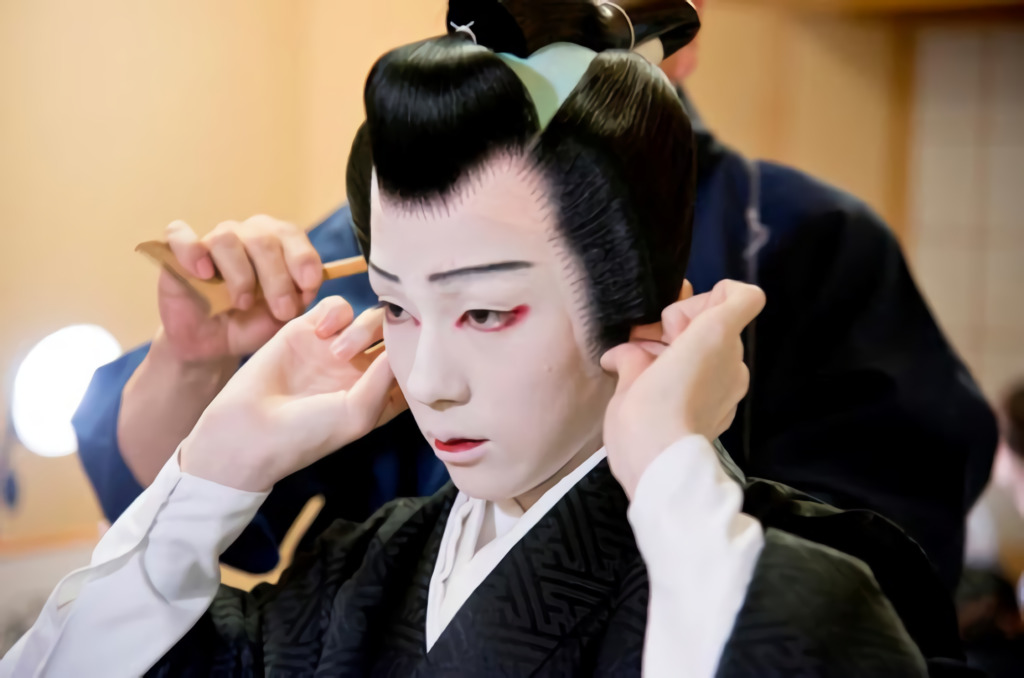 배우
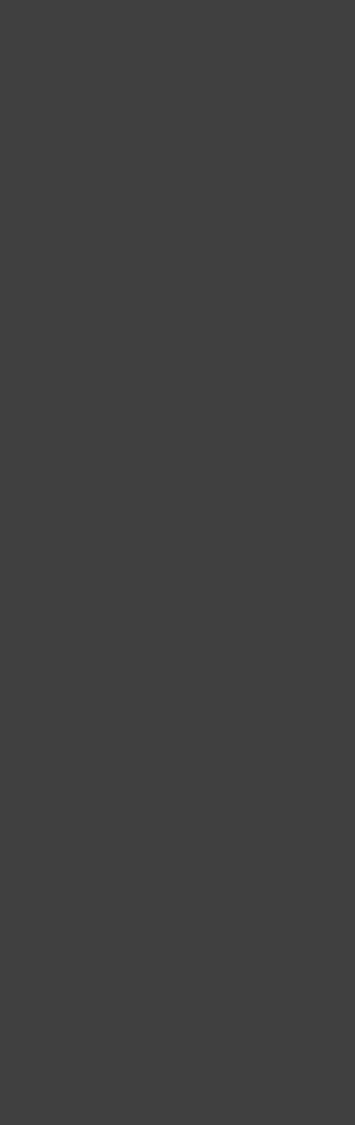 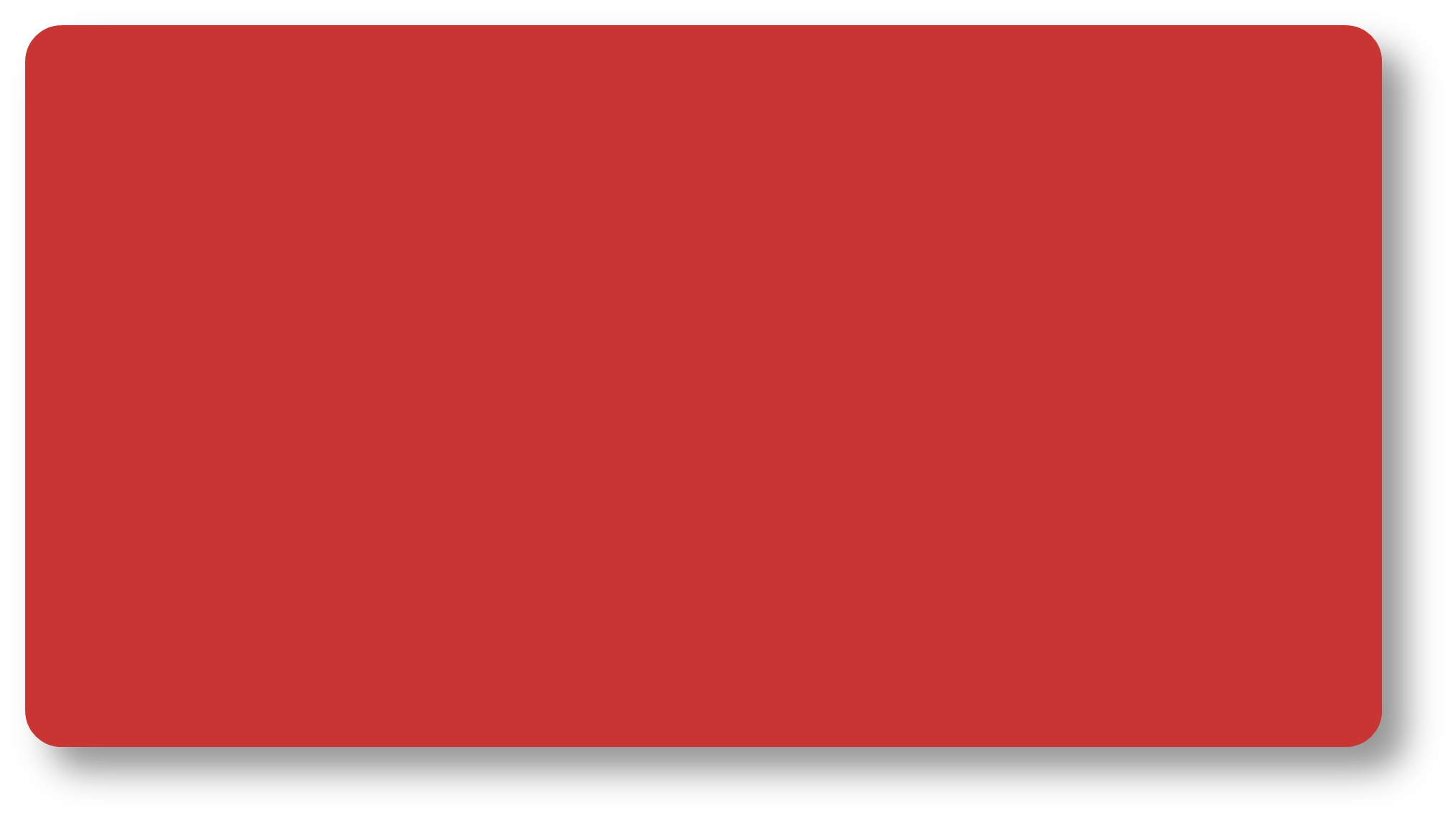 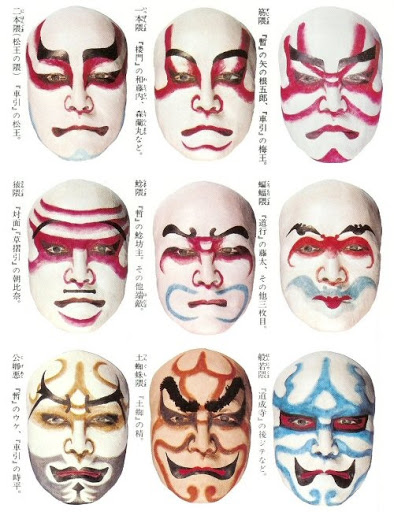 쿠마도리(隈取)
배역의 종류와 성격 표현을 위한 화장법
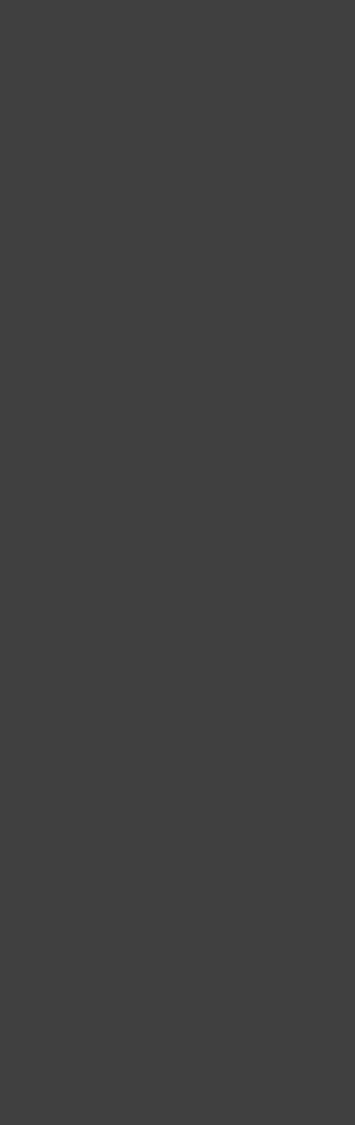 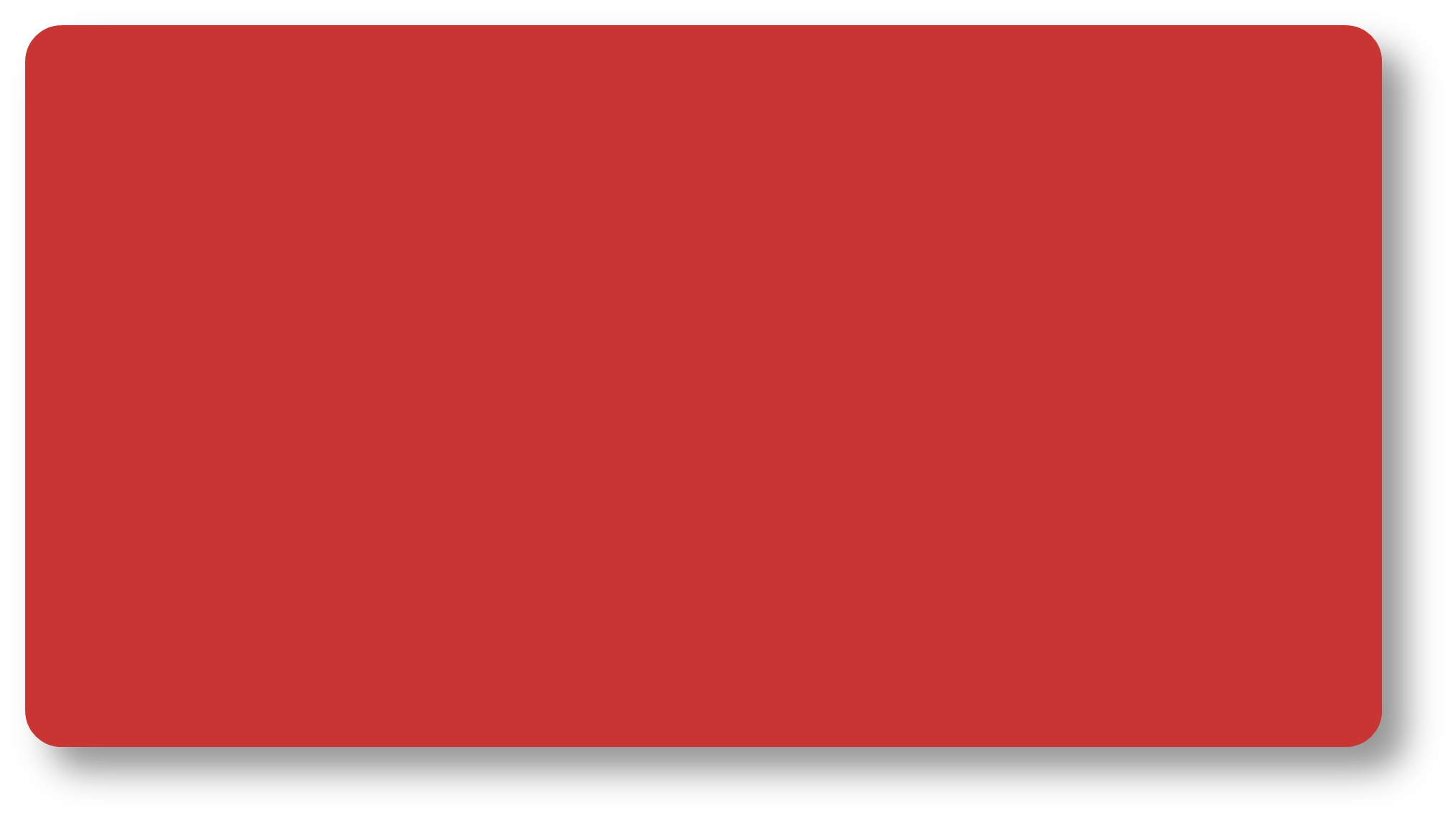 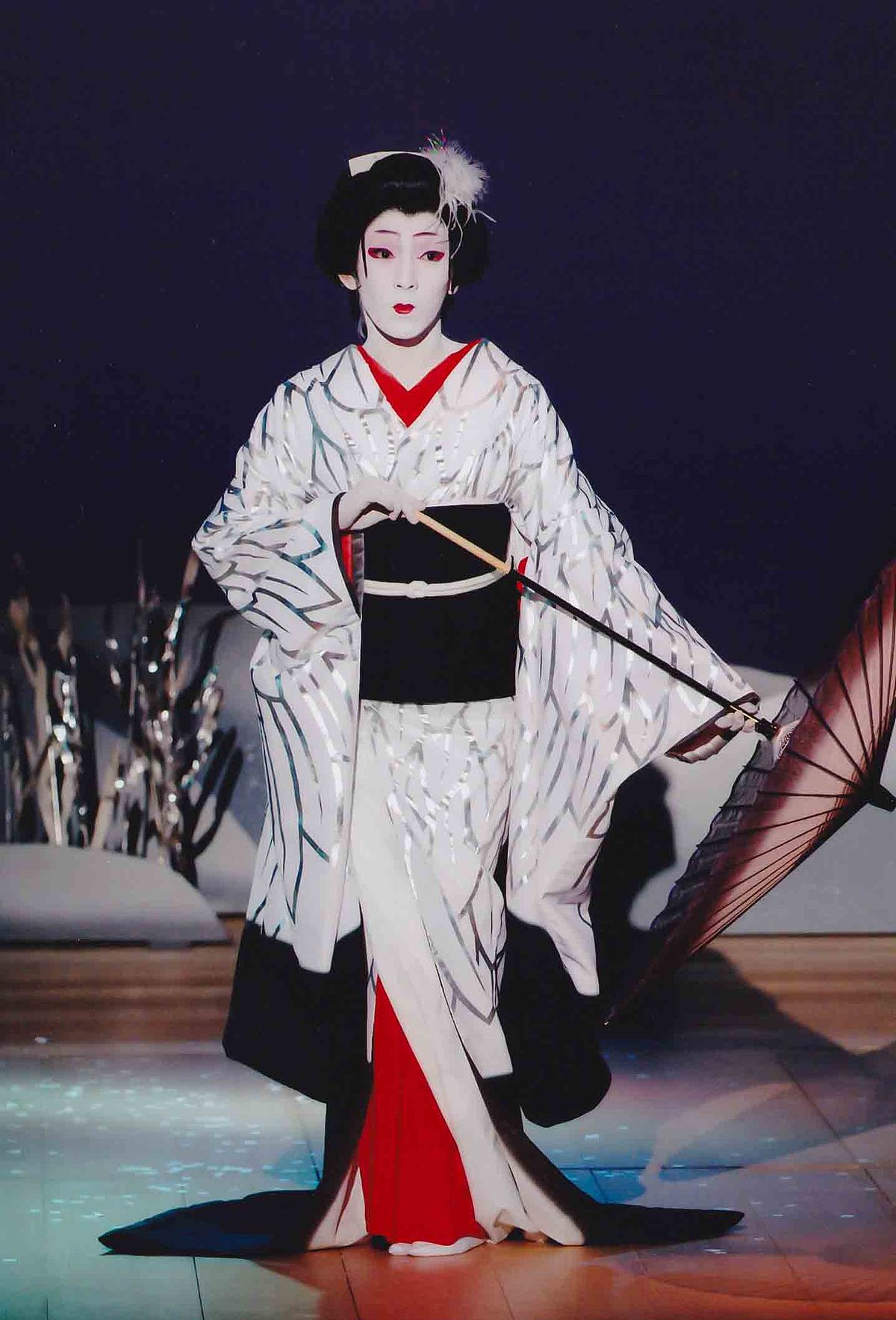 온나가타(女形)
가부키에서 여성 역할을 하는 남성 배우
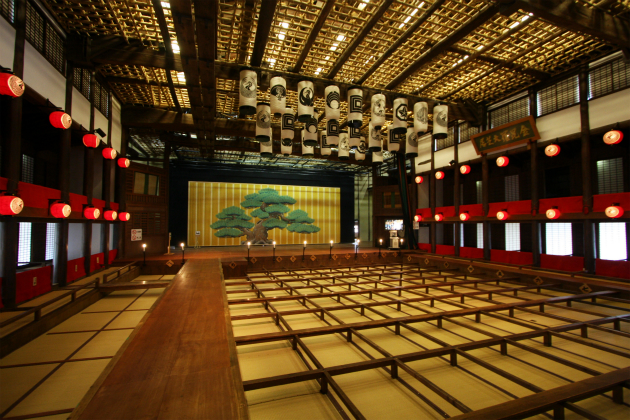 무대와 연출
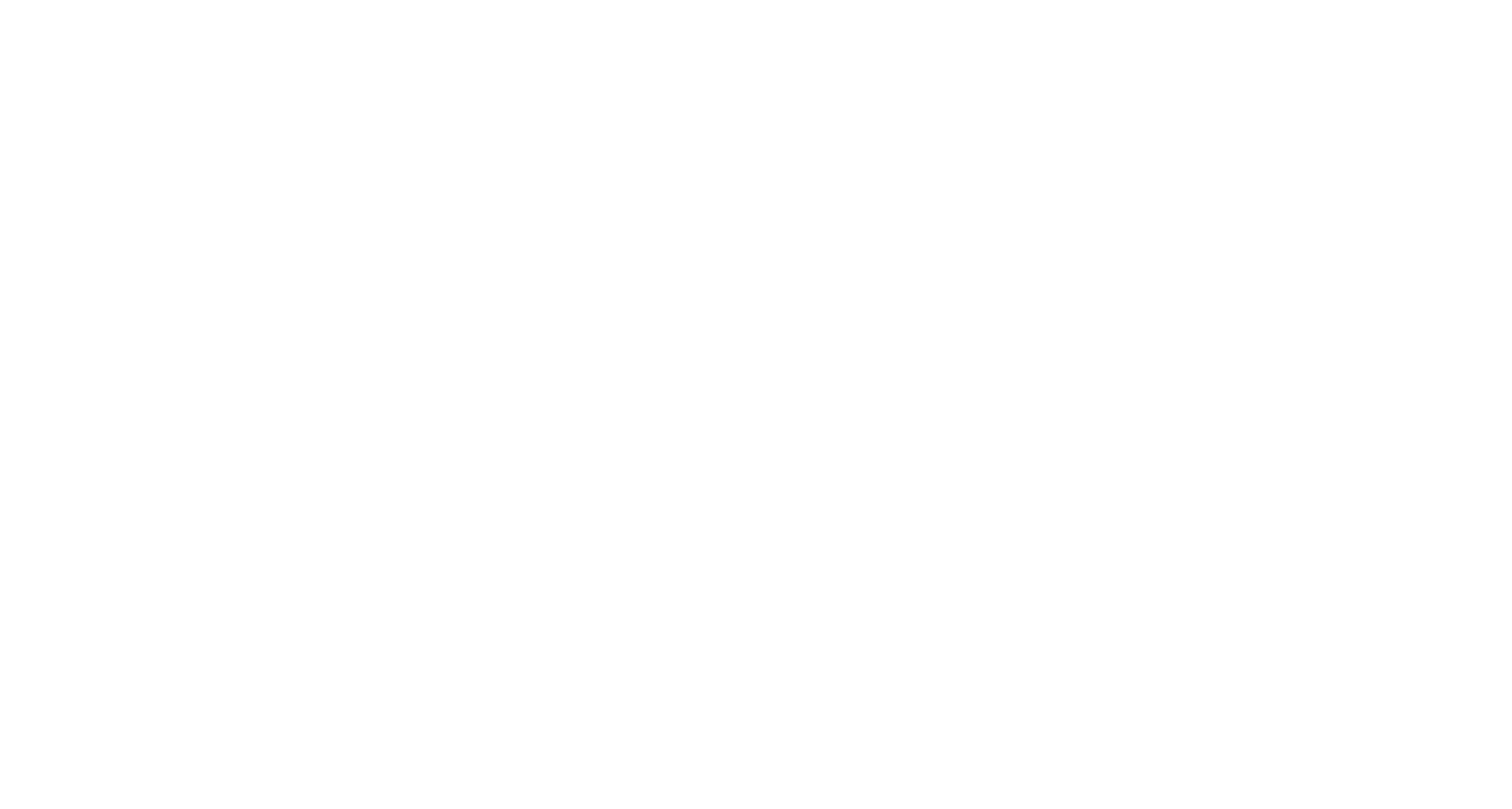 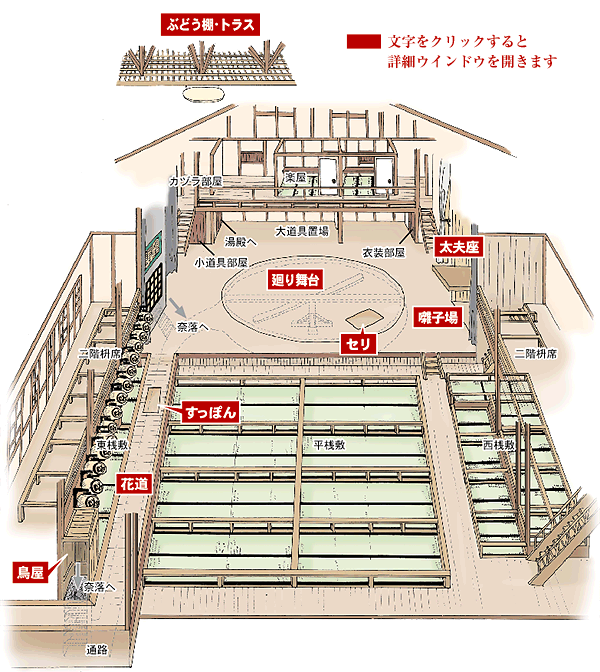 무대 구조
하나미치

- 마와리부타이
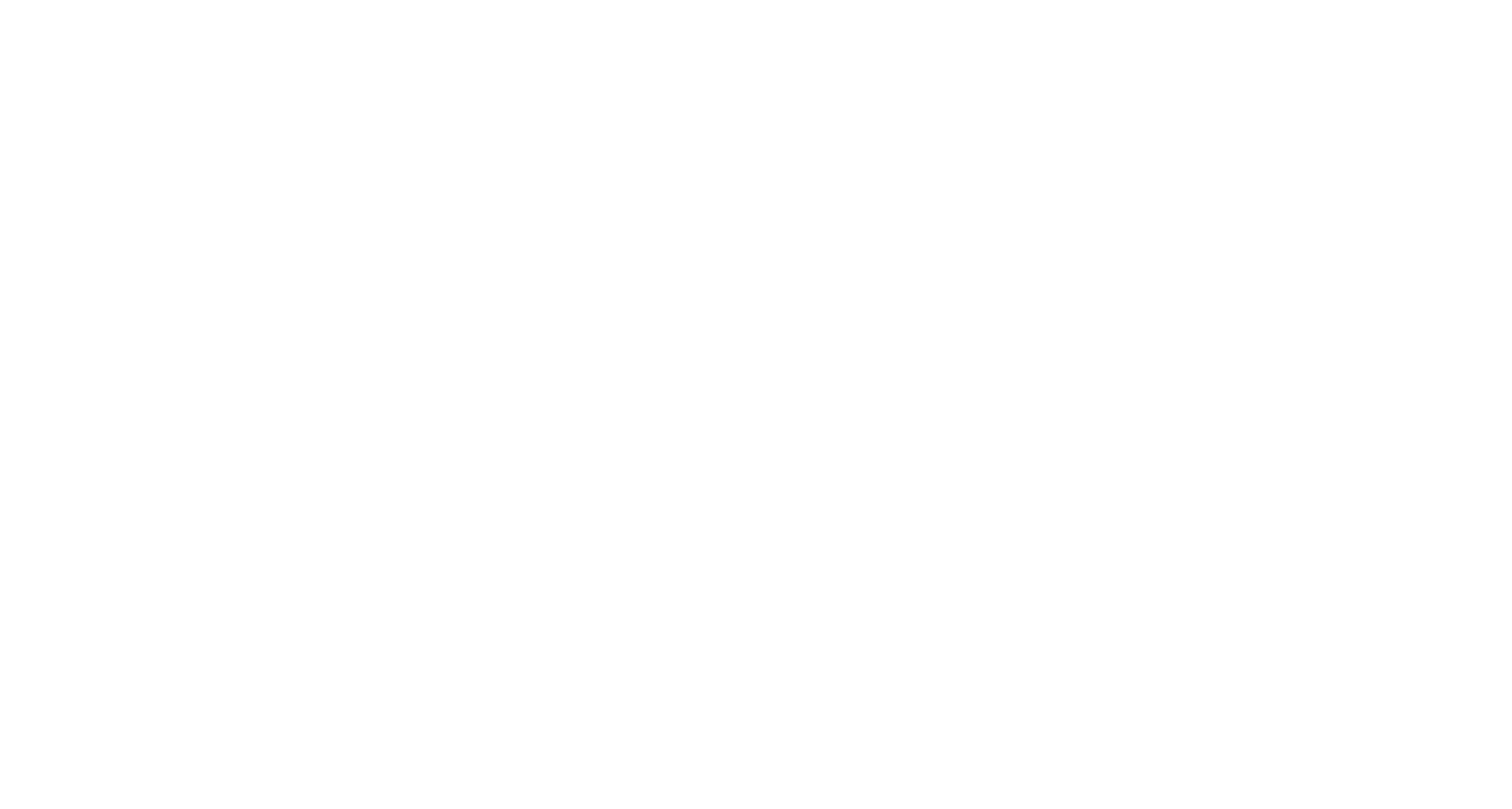 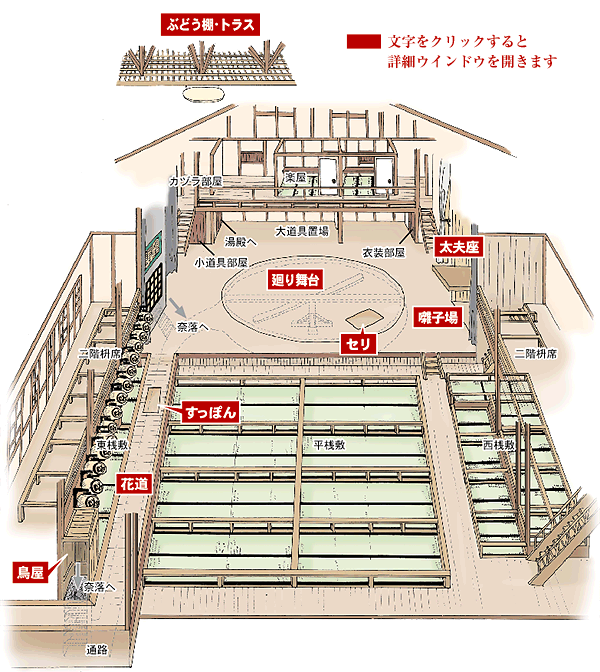 무대 구조
세리아게 

간도가에시 
 
- 히키와리
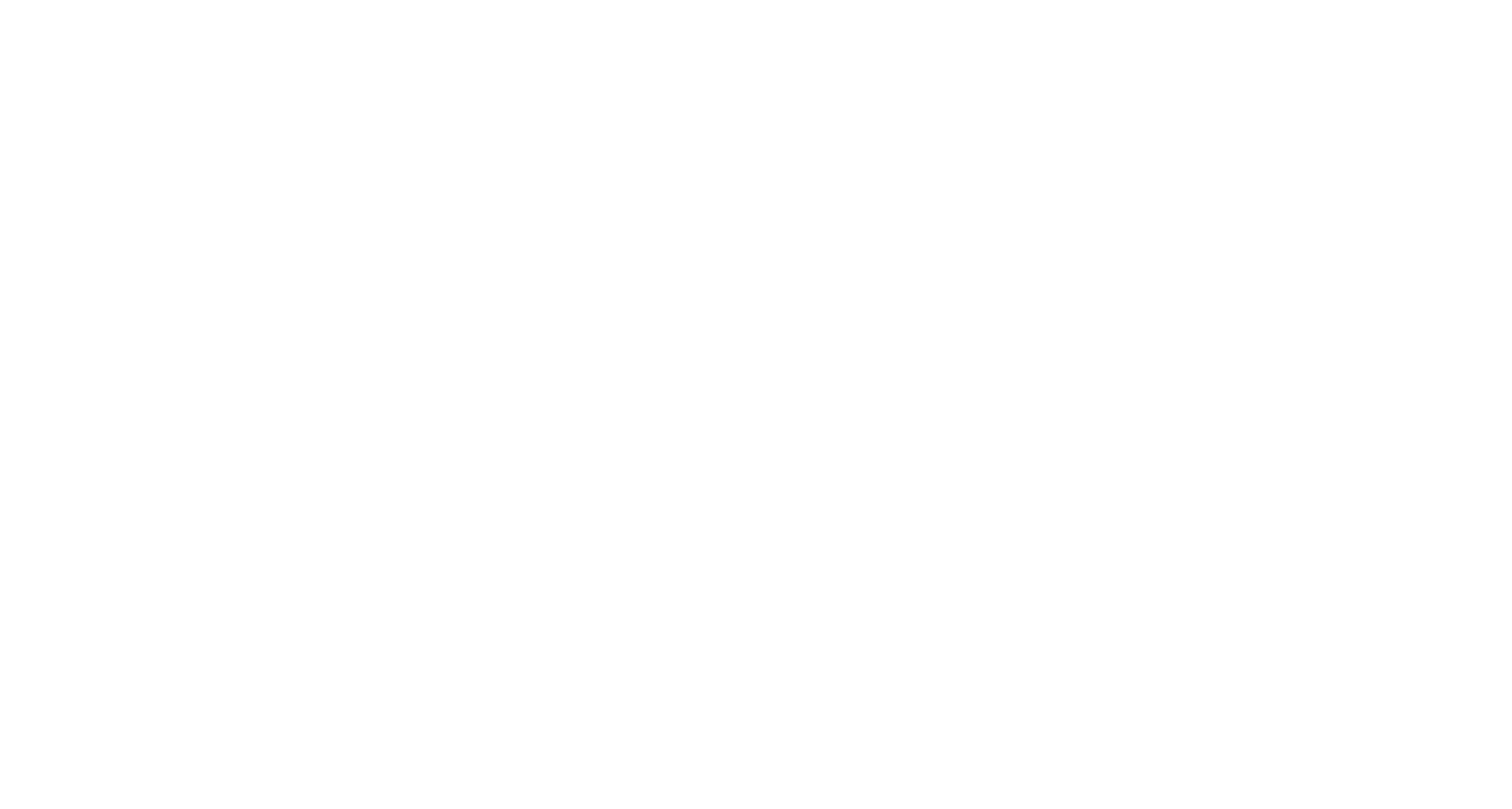 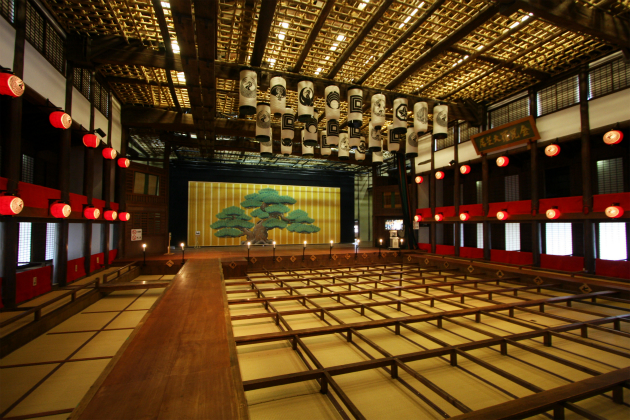 무대 구조
본무대 
 
다이진바시라 
 
조시키마루
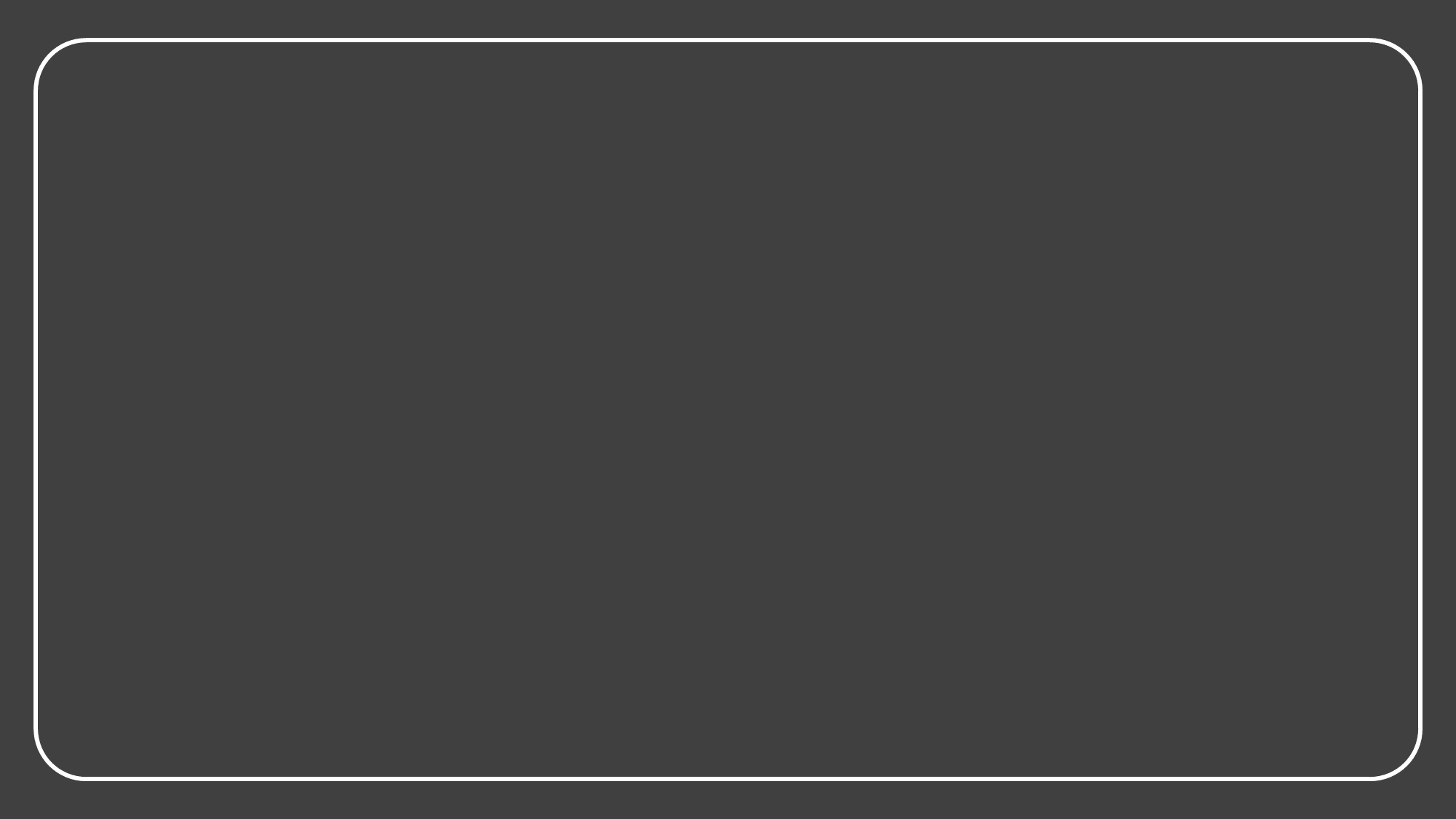 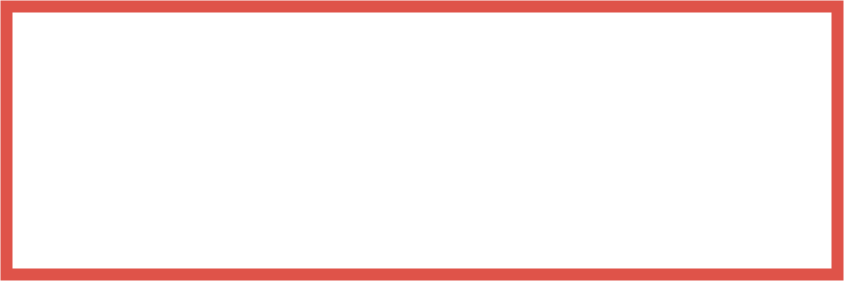 감사합니다